DAY SEVEN
Counting
Partitioning
542
3215
500
2
40
3000
5
10
200
500 + 40 +2 =
542
3000+200+10+5 =
3215
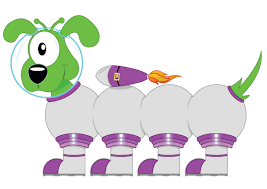 You do!
435

1276

9845

4630

45 324

56 781
55

69

23

109

123
Learn Its
Times Tables
1 x 5 =
5 x Table
5
10
2 x 5 =
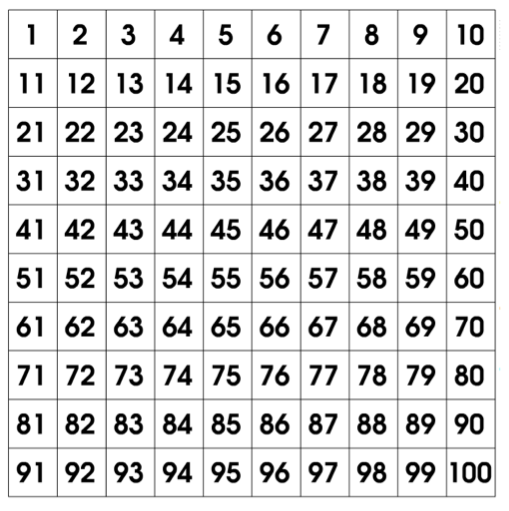 3 x 5 =
15
4 x 5 =
20
5 x 5 =
25
6 x 5 =
30
35
7 x 5 =
40
8 x 5 =
45
9 x 5 =
50
10 x 5 =
11 x 5 =
55
12 x 5 =
60
revision
3 x 5 =
9 x 5 =
5 x 5 =
2 x 5 =
7 x 5 =
8 x 5 =
6 x 5 =
5 x Table
25
6 x 5 =
30
5 x 5 =
9 x 5 =
45
40
8 x 5 =
35
7 x 5 =
10 x 5=
50
4 x 5 =
20
12 x 5=
60
0 x 5=
5
55
11 x 5 =
It’s Nothing New 
Fact Families
(Step 4)
I do
Fact Families
5 + 4 =
5 + 4 = 9
5
4 + 5 = 9
switcher
9 - 4 = 5
9 - 5 = 4
switcher
4
9
I do
Fact Families
7 x 5 =
7 + 5 = 12
7
5 + 7 = 12
switcher
12 - 5 = 7
12 - 7 = 5
switcher
5
12
we do
Fact Families
4 + 9 =
8 + 7 =
3 + 5 =
you do
Fact Families
8 + 6 =
4 + 10 =
5 + 5 =
=
=
+
=
+
+
=
-
=
=
-
-
=
-
=
=
-
-
Extension: 
2 + 3 = 
8 + 4 = 
6 + 5 = 
9 + 5 =
Calculations
Multiplication
You do!
23 x 4 = 

17 x 2 = 

21 x 5 =
44 x 2 = 

19 x 4 = 

32 x 3 =
WALT: 
To compare numbers within 100 000

WILF:
Understand the terms ascending and descending
Arrange numbers in order
Before we can order the numbers we have to compare them like we did last lesson.
Lets put them in ascending order:
Lets put them in descending order:
Before we can order the numbers we have to compare them like we did last lesson.
Lets put them in ascending order:
Lets put them in descending order:
Before we can order the numbers we have to compare them like we did last lesson.
Lets put them in ascending order:
Lets put them in descending order:
Put these numbers in ascending order:
78 345
78 354
72 134
Put these numbers in ascending order:
23 241
23 421
22 132
Put these numbers in ascending order:
67 213
56 221
68 324
Human Ordering
Read your number. 
In your small group, get into ascending order.
Challenge
Can the whole class order themselves in ascending order?
Plenary
Game